Химические свойства и применение алканов
Цель:
сформировать представление о химических свойствах, применении алканов;
развивать умения составлять уравнения химических реакций, находить зависимость в ряду: строение – свойства – применение;
Раскрыть важнейшие области практического применения алканов
«Определение элементарного состава органических соединений»
http://school-collection.edu.ru/catalog/res/80de813e-a63b-3a19-5a8a-5f9e3701406a/view/
«Получение метана»
 http://school-collection.edu.ru/catalog/res/ceac7808-399a-9ac6-db56-7ed204f861fa/view/
«Взрыв метана с кислородом»
http://school-collection.edu.ru/catalog/res/76f609e3-5da6-7559-4264-68d3548bb069/view/
«Горение метана»
http://school-collection.edu.ru/catalog/res/5e8f612a-b762-9f6b-de63-c5dc1d3e64c5/view/
«Горение жидких углеводородов»
http://school-collection.edu.ru/catalog/res/47cbac0d-2c6b-46bc-d57f-4b250cfa0e07/view/
Химические свойстваРеакция замещения
H
H
свет
H
C
H
Cl
Cl
H
C
Cl
HCl
H
H
Хлорметан, или
Хлористый метил
СН3 CL – газ, легко сжижается и при последующем испарении поглощает большое количество теплоты. Применяется в холодильных установках
Реакция замещения
H
H
свет
H
C
H
Cl
Cl
H
C
Cl
HCl
Cl
Cl
Дихлорметан,
или хлористый
метилен
СН2 CL2 – применяется как растворитель, для склеивания пластиков
Реакция замещения
H
H
свет
Cl
C
H
Cl
Cl
Cl
C
Cl
HCl
Cl
Cl
Трихлорметан
СН CL3 – хлороформ, бесцветная летучая жидкость с эфирным запахом и сладким вкусом используется:
  при производстве фреонового хладагента;
  в качестве растворителя в фармакологической промышленности;
   для производства красителей и пестицидов
Реакция замещения
Cl
Cl
свет
Cl
C
H
Cl
Cl
Cl
C
Cl
HCl
Cl
Cl
Тетрахлорметан,
Или тетрахлорид
углерода
(четыреххлористый
углерод)
С CL4  - применяется как растворитель (жиров, смол, каучука);
 для получения фреонов, как экстрагент,  в медицине.
Являлся стандартным наполнителем переносных огнетушителей для советской бронетехники
Механизм реакции замещения
Cl
Cl
Механизм реакции замещения
H
H
Cl
H
Cl
H
Реакция дегидрирования
CH3 - CH3            CH 2      CH 2
Pt,p,t
Данная реакция используется для получения этилена, из которого производят спирт, синтетические каучуки
Заполнить таблицу
Эталон заполнения таблицы
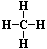 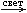 Домашнее задание
Заполнить таблицу
По выбору
Подготовить презентацию: «Жизнь и деятельность Н.Н.Семенова»
«Преимущества природного газа перед другими видами топлива»
«Применение алканов»
Дополнительно  химические свойства алканов http://www.youtube.com/watch?v=CnJnT9tXzaQ